Kapcsoltság, térképezés
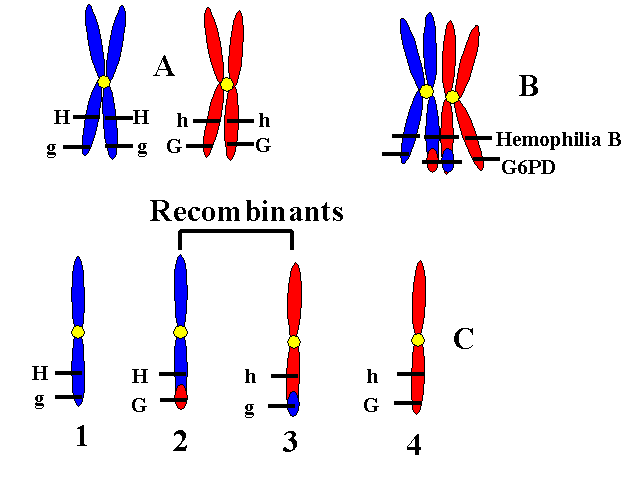 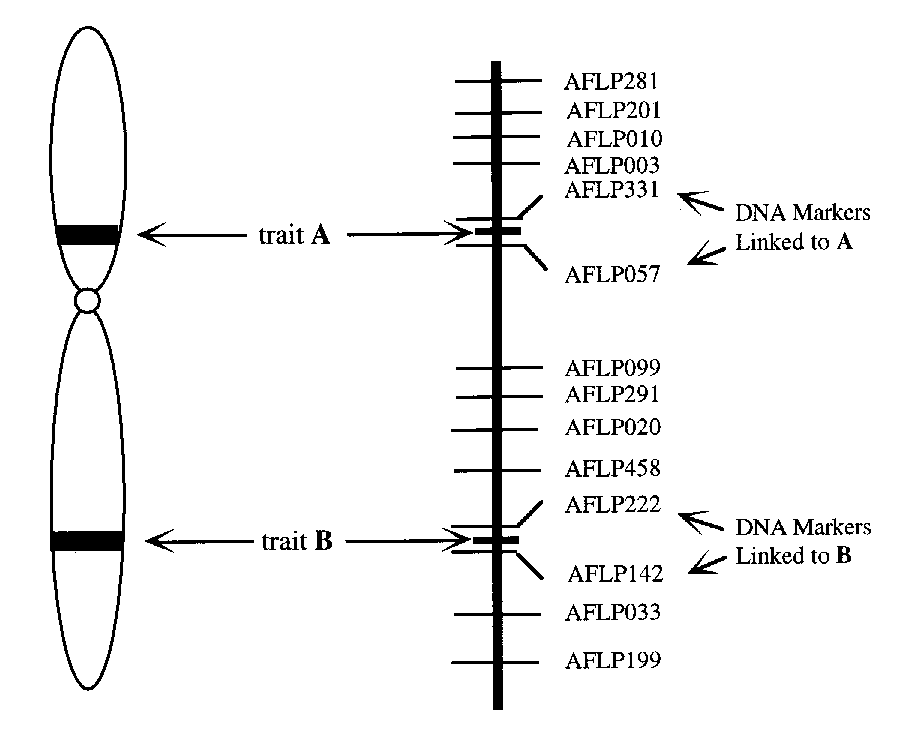 2021.12.01.
Tetrádelemzés – Neurospora crassa
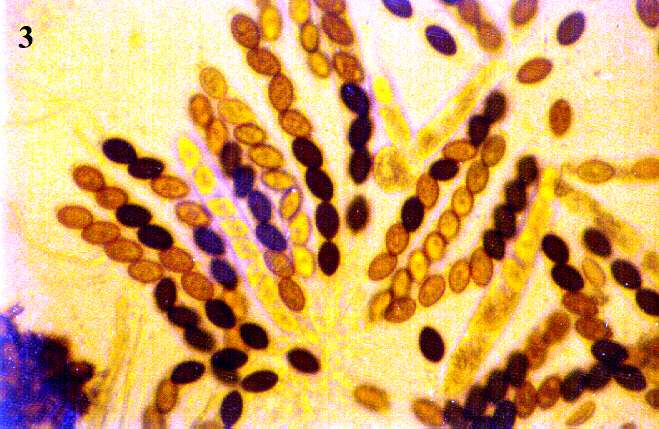 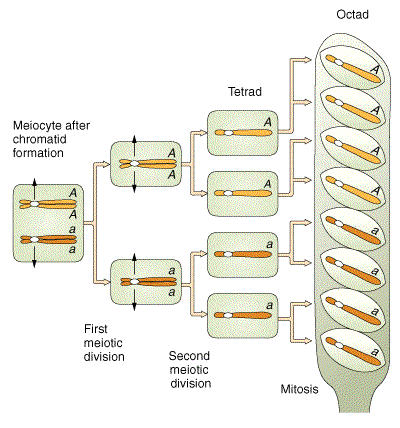 vad

vad

vad

vad

mutáns

mutáns

mutáns

mutáns
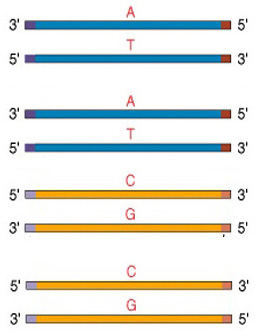 4







4
Rekombináns oktádok
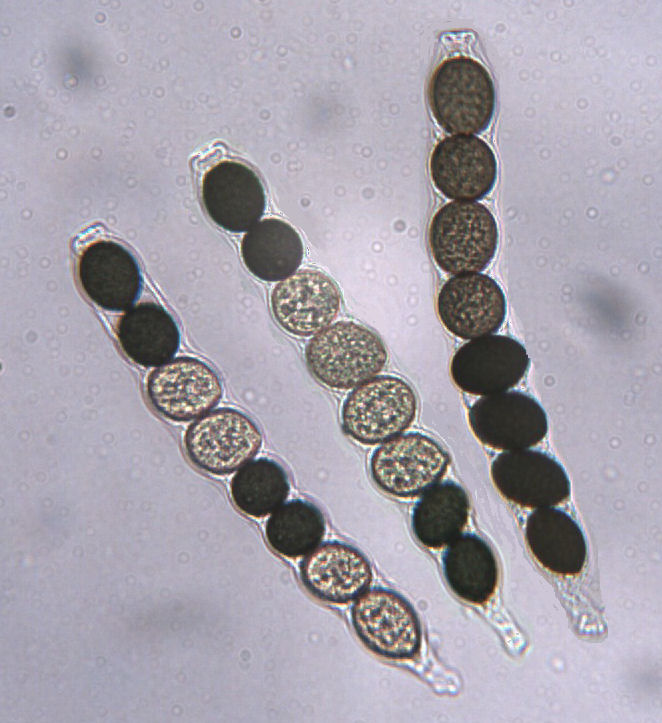 Rek.
Nem-rek.
extra
Nem rekombináns tetrád
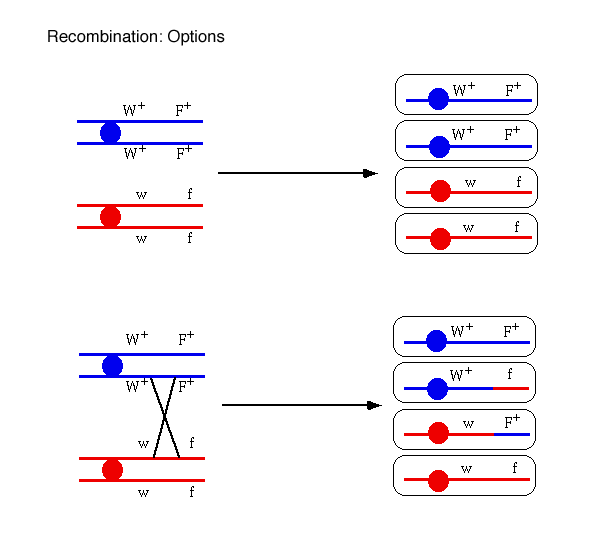 Nincs rekombináció
Rekombináció
„Furcsa” (egyenlőtlen) rekombináns oktádok
génkonverzió
Crossover
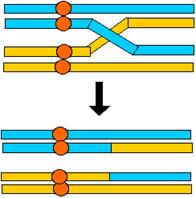 Crossing over
Crossing over: homológ szakaszok reciprok kicserélődése
Génkonverzió: egy DNS szakasz egyirányú másolása a homológ szakaszba
Mendel szegregációs törvénye sérül
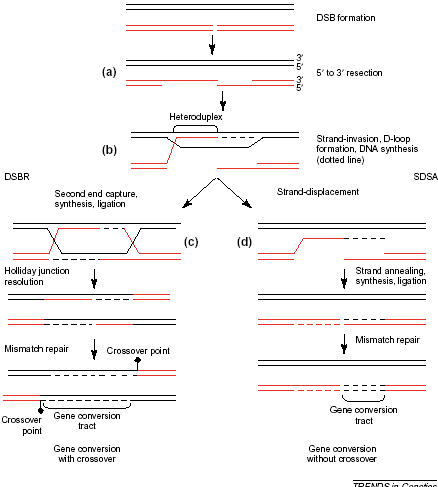 A mai modell – 
Homológ rekombináció
Synthesis Dependent Strand Annealing
Double-Strand-Break Repair
Meiotikus (homológ) rekombináció - Térképezés



Rekombináció: 
olyan haploid génkombináció létrejötte a meiózis során, amely különbözik a haploid szülői génkombinációtól.
Egy kis történelem: Thomas H. Morgan
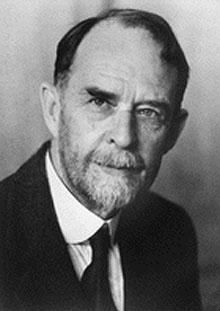 Rekombináció felfedezése
Orvosi Nobel díj, 1933
„for his discoveries concerning the role played by the chromosome in heredity”
Egy kis történelem: Alfred H. Sturtevant
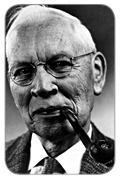 -Morgan diákja
-A Drosophila X-kromoszómáján 6 
   gén lineáris térkép szerint helyezkedik el

Ezt a (gén)térképet a gének között megfigyelt rekombináció gyakorisága alapján készítette el
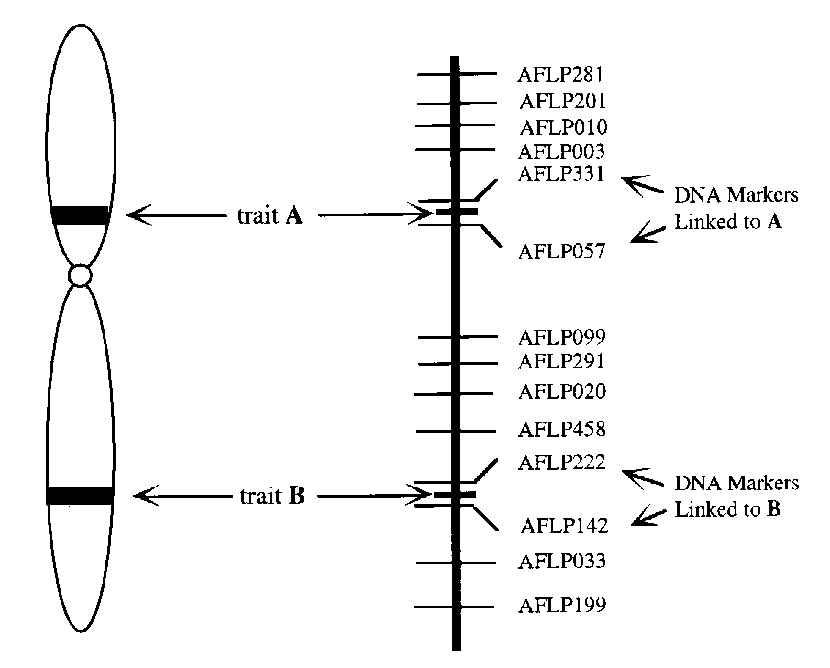 Azonos kromoszómán levő (kapcsolt) allélpárok öröklődése
Homológok átkereszteződése meiózisban
F1
Az egyed mindkét szülőtől egy homológ kromoszómát kap. Átkereszteződés (crossing over) a homológok között új allél kombinációt eredményez.
(Ne feledje! Génkonverzióval is eredményezhet új allélkombinációt!)
Átkereszteződés a nem-testvér kromatidák között a meiózis profázisában
kromatida
kromatida
Kapcsoltság és rekombináció
2 vagy több gén alléljei együtt öröklődnek, ami annak eredménye, hogy a gének egyazon kromoszómán helyezkednek el (kapcsoltak). Pl. Humán: 25-30.000 gén vs. 23 haploid kromoszóma

A kapcsoltság a gének távolságával arányos. Minél közelebb helyezkednek el, annál gyakrabban öröklődnek együtt („céltábla”).

A rekombináció frekvenciája használható a két lokusz (genetikai) távolságának mérésére.

Haplotípus: szorosan kapcsolt lokuszok alléljai együtt öröklődnek.

Linkage disequilibrium: ha az együttes öröklődés sokkal gyakoribb vagy ritkább, mint ahogyan azt várnánk az allélok egyedi frekvenciájából.
Kapcsoltság és rekombináció
A rekombináció legnagyobb lehetséges frekvenciája 50%: ez megfelel a különböző kromoszómákon elhelyezkedő gének szegregációs frekvenciájának. (Haldane függvény! – 50%-nál telítődik!!!)

Tételezzük fel: mindig (100-ból 100 esetben!) történik rekombináció (kellő távolság függvénye) a meiózisban két marker (A és B) között:
kromatid
kromatid
centromeron
A
B
szülői
A
B
A
B
A
B
A
b
rekomb.
A
B
A
B
A
b
a
B
a
b
a
b
a
B
rekomb.
a
b
a
b
a
b
a
b
szülői
50%
párosodás
crossing over
rekombináció
gaméták
Kettős crossover a négy kromatida között is átlagosan 50% rekombinációt eredményez
Láttuk: egy átkereszteződés 50% rekombinációt eredményez.
2 rekombináció az A és B markerek között:
A
B
0% rekombináció
50% rekombináció
Átlag 
50%
50% rekombináció
100% rekombináció
B
A
Interkromoszómális „rekombináció”
Tesztelő keresztezés
ab
AB
(Ez a „rekombináció” NEM törés-újraegyesülés révén jön létre!)
P
F1
F2
AB
Interkromoszómális (független) „rekombináció” mindig 50%-os „rekombinációs” gyakoriságot eredményez!
50%
ab
Ab
50%
aB
Intrakromoszómális „rekombináció”
Tesztelő keresztezés
(Ez a valódi rekombináció!)
P
F1
F2
50%
(nem-
rekombinánsok)
50%
(rekombinánsok)
Intrakromoszómális rekombináció esetén a rekombinánsok aránya rendszerint kevesebb mint 50%.
A rekombinációs gyakoriság számítása
Morgan kísérletében az F2 geno- és fenotípusos megoszlása:

Szülői kategóriák:		pr+ vg+		1339	
					pr vg		1195	
Rekombináns kategóriák:	pr+ vg		  151	
					pr vg+		  154	
				összesen:	2839	

Rekombinánsok száma: 151+154=305
Összes utód száma: 2839
Rekombinációs gyakoriság: 305/2839=10,7%, nyilvánvalóan kisebb mint 50%
305
(10,7 cM vagy 10,7 m.u.)
Egy egyszerű (?) példa
25 meiózis
2 lokusz (A és B)
20 crossing over játszódik le A és B között


40% rekombináció (40/100 = 0,4)

Az egyszeres crossing overek gyakorisága = 0,40
Ezen a szakaszon egy második crossing over gyakorisága: 0,4 X 0,4 = 0,16
azaz 16 % (amennyiben a két valószínűség független)

A második crossing over azonban visszaállítja a markerek eredeti helyzetét

A kimutatható rekombinációs gyakoriság csökken: 0,4 – 0,16 = 0,24

TÁVOLI PONTOK TÉRKÉPEZÉSNÉL SZÁMÍT!!!

Egy harmadik crossing over 0,43 = 0,064 (6,4%) gyakorisággal
100 kromatida (gaméta)
40 rekombináns és 
60 szülői gaméta
Géntérképek jellegzetességei
2 lokusz között lejátszódó páratlan számú crossover rekombinációt eredményez.







2 lokusz között lejátszódó páros számú crossover nem eredményez rekombinációt.
A		  		         B
a				         b
A		  		         B
a				         b
kettős rekombinánsok megfigyelt száma
   kettős rekombinánsok várható száma
Ha a crossoverek függetlenek lennének egymástól, akkor egy 3-pontos testcross-ban a kettős rekombinánsok gyakorisága egyenlő lenne a két egyszeres rekombináns gyakoriságának a szorzatával.

H. J. Muller (1916) doktori dolgozat: koincidencia koefficiens (cc)


cc =
Független crossoverek esetén: cc = 1

Ha az egyik crossover akadályozza a másik bekövetkezését: cc < 1
(pozitív interferencia)

Ha kettős crossoverek gyakorisága meghaladja az egyszeres rekombinánsok gyakorisága alapján várt értéket: cc > 1
(negatív interferencia)

Ha egyik crossover teljesen megakadályozza a másik bekövetkezését (nincs kettős crossover): cc = 0

Crossover interferencia: I = 1-cc
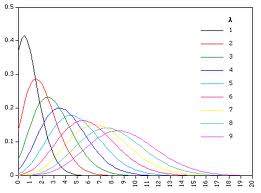 Poisson görbe
C0  C1  C2  C3  ... Ci
0!   1!   2!   3!  ...  i!
1, 2, 3, …. crossover események előfordulásának valószínűsége az A és B markerek között Poisson eloszlást mutat (1 átkereszteződés a legvalószínűbb, 2 átkereszteződés kisebb valószínűséggel, 3 átkereszteződés még kisebb valószínűséggel, ...)
(olyan események, amelyek sokszor megtörténhetnek – pl. rekombináció bármely bázispár mentén -, de alkalmanként csak kis valószínűséggel fordulnak elő, a nem folytonos Poisson-eloszlást követik)
Poisson-sorozat összefüggése:


e-c
﴾
﴿
e: természetes logaritmus alapja = 2.718
c: crossover események átlagos száma
i:  egy szám, amely adott „c” értéket képvisel
!: faktoriális (pl. 0! = 1; 2! = 2 x 1 = 2; 3! = 3 x 2 x 1 = 6
Egyre kisebb valószínűséggel egy, kettő, három, …, átkereszteződési esemény
Haldane függvény
﴾
﴿
1-e-c
C0
0!
Emlékeztetőül: minden kicserélődés 50% rekombinációt eredményez

Ezért a rekombináció gyakorisága (R) a következő összefüggéssel adható meg:

1
2
C-t kell kiszámolni
(a 0 osztály határozza meg a kicserélődések gyakoriságát) Poisson sorozat 0 kicserélődéshez tartozó tagja:

e-c            = e-c


Az összes meiózis összege = 1
A kicserélődés (crossover) nélküli (0)
   meiózisok összege = e-c

Kicserlődések (crossoever) összege: = 1 - e-c
A fonalak fele lesz rekombináns (1/2)
R: rekombinánsok gyakorisága (megfigyelhető)
C: crossover események (számolható)
=R
J. B. S. Haldane (1919)
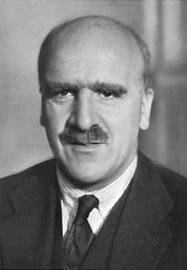 A térképfüggvény grafikus ábrázolása
rövid szakaszokon mért 
távolságok összege (ideális korreláció a rekombináció és a crossing over között – a kettős átkereszteződések elhanyagolhatók!!!)
%
50
mért távolság (RF)
közvetlenül mért távolság
30
d: valódi térképtávolság
d = 1/2 C x 100
C: crossover gyakoriság
(nem rekombinációs gyakoriság!)
45
valódi térképtávolság (d)
Rekombináció (R): mérhető
Crossing over (átkereszteződés) (c): számolható
Pl. C és v lokuszok között mért rekombináció gyakorisága: 0,30 (30%)
0,5(1-e-c) = 0,3		e-c = 0,4		c = -loge0,4 = 0,916	
Térképtávolság (d): (0,916 / 2)x100 = 45,8 cM
Hárompontos térképezés: génsorrend megállapítása
A…………………B…………………..C
AC X ac
BC X bc
AB X ab
AC, ac: szülői
Ac, aC: rekombináns

	8%
BC, bc: szülői
Bc, cB: rekombináns

	23%
AB, ab: szülői
Ab, aB: rekombináns

	31%
0.08
C
0.23
B
A
0.31
(nem korrekt)
Gének sorrendje: A–C–B (vagy B–C–A)
Hárompontos térképezés és a crossover interferencia
Drosophila: y = sárga	   ec = tüskés szem (echinus)   ct = vágott szárny (cut)
		X-kromoszómás markerek
P:	y/y, ec/ec, ct/ct	  ♀     X     y+, ec+, ct+ ♂

F1:	y/y+, ec/ec+, ct/ct+ ♀    X     y, ec, ct       ♂ 	test cross

F2:	 y+, ec+, ct+  	(vad)		1080 db
	 y, ec, ct		(3x mutáns)	1071 db szülői típus

	 y+, ec, ct	(2x mutáns)	66 db
	 y, ec+, ct+	(1x mutáns)	78 db	rekombináns y-ec között

	 y+, ec+, ct	(1x mutáns)	293 db
	 y, ec, ct+ 	(2x mutáns)	282 db	rekombináns ec-ct között

	 y, ec+, ct	(2x mutáns)	4 db
	 y+, ec, ct+ 	(2x mutáns)	6 db	rekombináns mindkét helyen
Szülői típusok sokkal gyakoribbak: kapcsoltság van!

Az ec – ct lokuszok közötti átkereszteződés jóval gyakoribb, mint az y – ec között, tehát az ec – ct távolság nagyobb, mint az y – ec

Kettős átkereszteződés is történt (ritkán)

Gének sorrendje: y – ec – ct

Ry, ec: 100x(66+78+4+6)/2880 = 5,35
Rec,ct: 100x(293+282+4+6)/2880 = 20,31
Ry,ct:  100x(66+78+293+282+4+6+4+6)/2880 = 25,66

Hány kettős átkereszteződést hagytunk figyelmen kívül (pl. ec – ct között)? Azaz milyen mértékben becsültük alá a térképtávolságot?
3 pontos térképezésnél a két szélső gén közötti  térképtávolság helyes kiszámításához a közéjük eső kettős rekombináns osztályt kétszeres szorzóval kell figyelembe venni
Feltételezzük, hogy az egyes átkereszteződések egymástól függetlenek, akkor együttes előfordulásuk gyakorisági értékeik összeszorzásával adható meg.

Pl. y – ct: 0,0535		ec – ct: 0,2031 

Mindkét helyen bekövetkezett átkereszteződés együttes előfordulási gyakorisága: 0,0535 X 0,2031 = 0,0109 (1,09%)

Ezzel szemben mi csak 0,0035 gyakorisággal (0,35%) kaptunk kettős crossover gamétákat (csak a harmada): (4 + 6) / 2880 = 0,0035

Az átkereszteződések nem függetlenek egymástól. Egymással interferálnak. Ennek értéke: Crossover interferencia

I = 1 – megfigyelt kettős átkereszteződés / várt kettős átkereszteződés

I = 1 – 0,0035 / 0,0109 = 0,68

(nagy távolság: I = 0; kicsi távolság: I közelít 1-hez)
(maximális interferencia: 1 - 0 = 1 = 100%; nincs kettős rekombináció)
A hárompontos térképezés függvénye
%
rövid szakaszokon mért 
távolságok összege
50
mért távolság (RF)
közvetlenül mért távolság
30
45
valódi térképtávolság
A két függvény kis távolságok esetén egybeesik. A pontos térképtávolságok mérésének egyik megoldása a lehető legkisebb szakaszokkal történő térképezés. Ez azonban nehézkes, munkaigényes, és egy sor élőlény esetén nem lehetséges. 
		A megoldást a térképfüggvény adja.
d = térképtávolság egysége: d = ½ Cx100;  C = crossover gyakoriság
R = ½(1 – e-c)

(Rec,ct: 100x(293+282+4+6)/2880 = 20,31)

0,2031 = ½(1-e-c)
C = -ln(1-2x0,2031) = 0,5212

d = ½xCx100

d = ½x0,5212x100 = 26,06

(6 térképegységnyit tévedünk, ha a rekombináns utódokkal és a nem a valós crossover gyakorisággal számolunk)
Crossover interferencia
rekombináns utódok száma
R =				= átlagos rekombinánsok száma
összes utód száma
50
mért távolság (RF)
30
45
Összefoglalás: Mit mér a valódi térképtávolság?
Az R pontatlan mérőszám.
A rekombináció csupán másodlagos esemény, de ez az amit érzékelünk. Ami a távolságtól arányosan függ az valójában a gének közé eső átkereszteződések (crossing overek) száma. Kis géntávolság esetén a két szám közel azonos. Nagy géntávolságnál a crossoverek száma jelentősen nagyobb mint a rekombinánsok száma.
valódi térképtávolság
A valódi térképtávolság az átlagos átkereszteződések 
számával arányos amit c jelöl.
Azonos kromoszómán egymástól távol elhelyezkedő
mendeli lokuszok nem mutattak kapcsoltságot!
A borsónak 6 pár kromoszómája van!!!
Távoli lokuszokat vizsgált – függetlenül öröklődtek (a géniusz szerencséje)
~
~
R = ½ x (1 – e-c)		 e-c = 1 – 2R
A térképfüggvény
A térképfüggvényt a matematikában használatos Poisson eloszlás képlete írja le, melynek segítségével megjósolható bizonyos kisszámú véletlen események eloszlása (pl. a crossovereké).
e = log alapszám     2,7		c = átlagos crossing over szám
R= mért rekombinációs gyakoriság

Ha ismerjük R értékét, az egyenletet megoldva kiszámolhatjuk c értékét.

e-c alapján c értéke táblázatból olvasható le, vagy számológép segítségével állapítható meg.
Az emberi X kromoszóma rekombinációs térképe
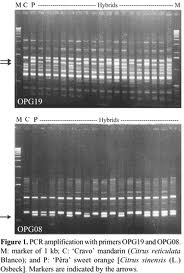 Mai géntérképezés molekuláris markerekkel
Ismétlődések (pl. mikroszatelliták)
Restrikciós helyek
Single nucleotid polimorhisms (SNP)
…